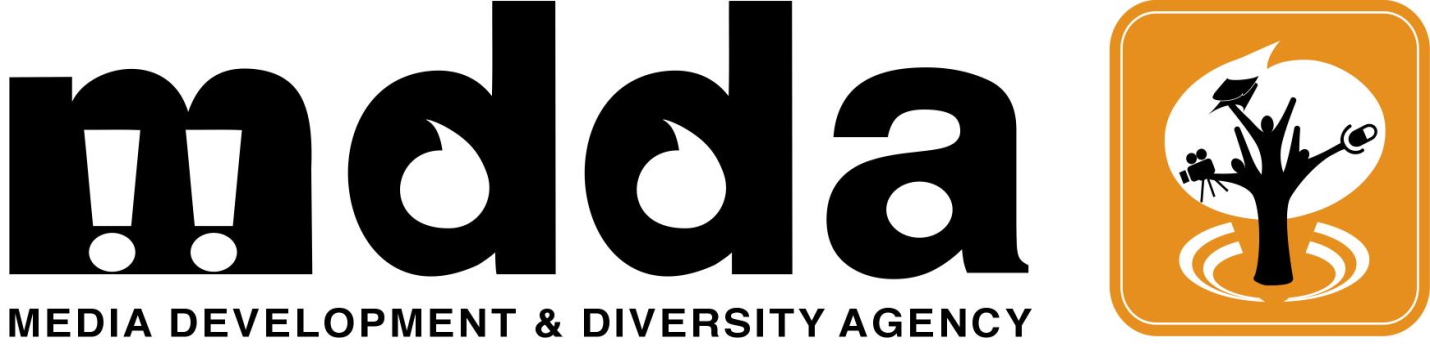 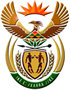 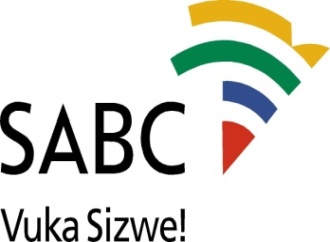 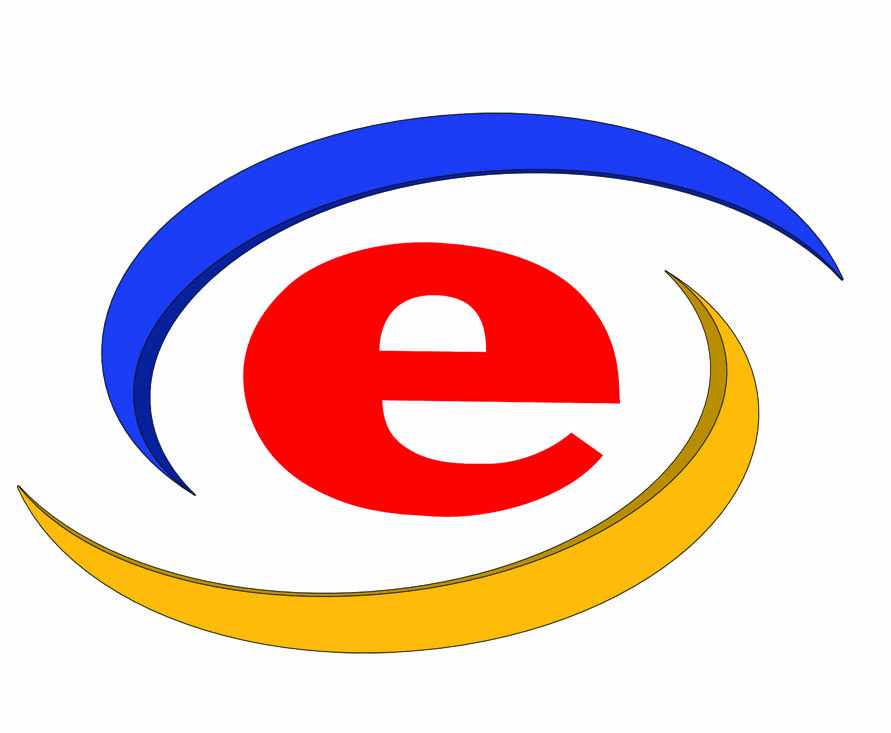 Quarters  1 and 2
Programme Performance 
2016/2017
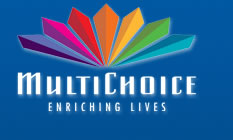 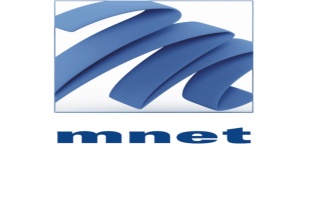 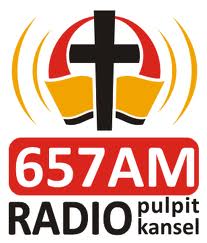 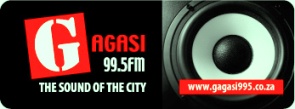 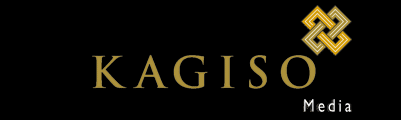 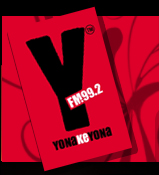 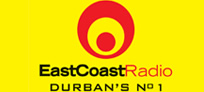 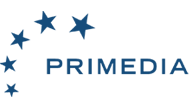 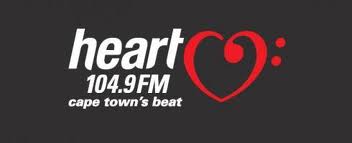 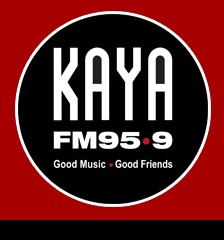 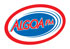 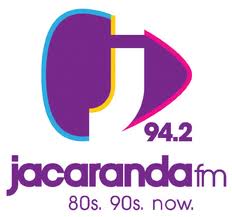 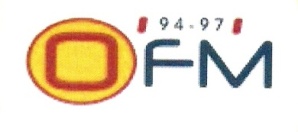 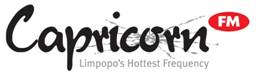 1
Presentation Outline
MDDA Mandate
MDDA Vision, Mission & Values
MDDA Medium Term Strategic Framework
MDDA Legislative Framework
Summary of Performance Q1 & Q2 2016/2017
Programmes
Summary Comparison of Q1 vs Q2 Performance
Core programmes – Programmes 2,3, 4 and 5
Support programme – Programme 1
Financial Performance
6. Issues raised by Portfolio Committee
7. Audit dashboard
2
MDDA Mandate
Section 16 & 32 of the Constitution provides for freedom of expression and access to information
MDDA Act 2014 of 2002
.
3
MDDA Vision, Mission & Values
Vision
Mission
Values
4
Medium Term Strategic Framework
The National Development Plan - Vision 2030 (NDP) informs the Medium Term Strategic Framework (MTSF) priorities.
4
Legislative Environment
White Paper on Broadcasting Policy
(1998)
Independent Broadcasting Authority Triple Inquiry Report
(2000)
ICT Policy White Paper (2016)
Community Television Broadcasting Services Position Paper (2004)
Regulations of the Independent Communication Authority of South Africa (2010)
6
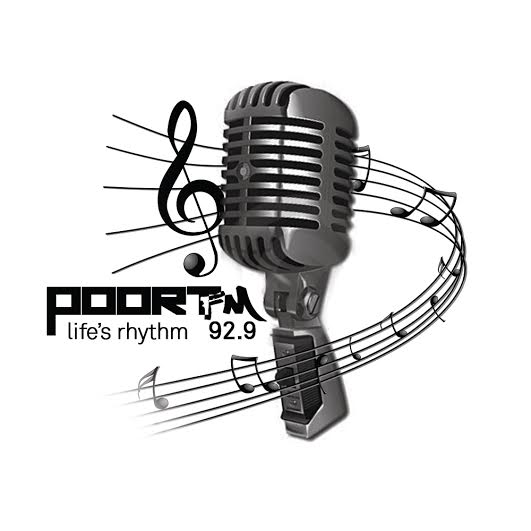 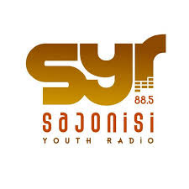 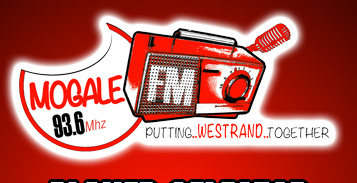 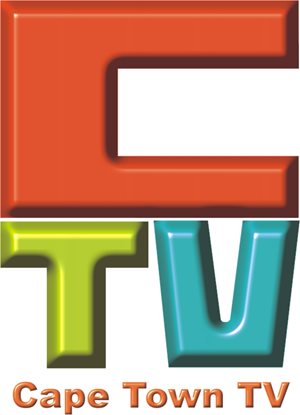 Summary of Performance 
Q1 & Q2 
2016/2017
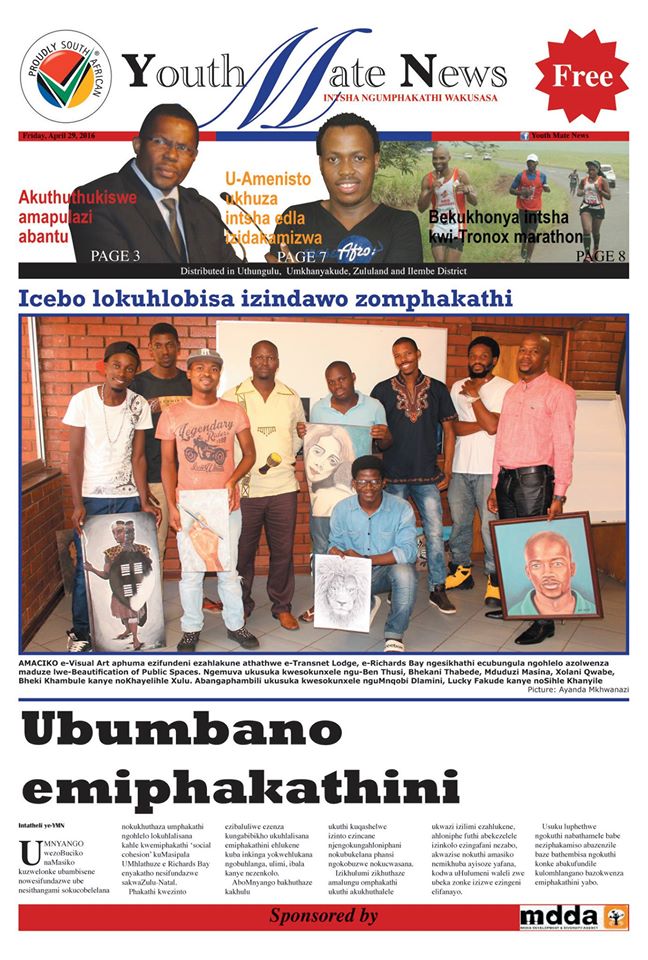 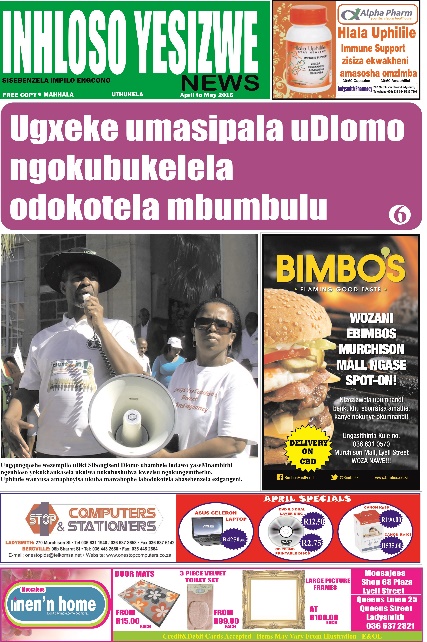 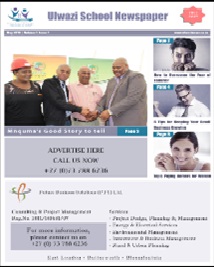 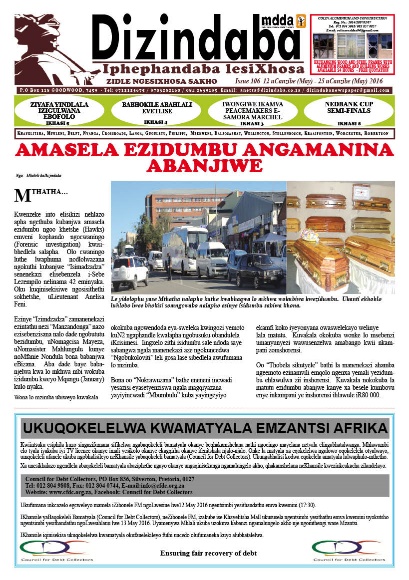 7
7
Programmes
The performance of the Agency is measured and reported for all its programme 
areas, which are:
Administration
Human Resources Management 
Monitoring and Evaluation
Legal and Regulatory Affairs
Financial  and Auxiliary Services
Risk Management and Audit
Information Management and Technology
Grant and Seed Funding
Community Broadcast Media
Print and Digital Media
Advocacy and Lobbying
Strategic Programmes
Stakeholder Management and MDDA Brand Building
Capacity Building
Research and Development
The Agency has 60 performance indicators across its five programmes.
8
Comparison of Programme Performance  Q1 vs Q2 2016/17(1)
Not
Achieved
17%
Partially
Achieved
21%
Achieved
62%
67%
Q2 targets not achieved were mainly in Programme 1 (support activities) and related to capacity limitations. The focus on filling vacancies will enable these targets to be achieved in future.
9
Comparison of Programme Performance  Q1 vs Q2 2016/17(2)
Not
Achieved
17%
Partially
Achieved
21%
Achieved
62%
67%
Q2 shows an improvement in the percentage of targets not achieved. These targets not achieved were mainly in Programme 1 (support activities) and related to capacity limitations. The focus on filling vacancies will enable these targets to be achieved in future.
10
Programme 2: Performance – Q1 & Q2 2016/17
*Footnote: Strengthening funds are granted to projects previously funded that require additional support in order to ensure sustainability in the early years of establishment
11
Programme 2: Performance – Q1 & Q2 2016/17
12
Footnote:  *Strengthening funds are granted to projects previously funded that require additional support in order to ensure sustainability in the early years of establishment ; **Refers to percentage of funds disbursed
Programme 2: Q1 Approved Projects
18
Programme 2: Q2 Approved Projects
19
Breakdown of Community Media  Projects supported per province
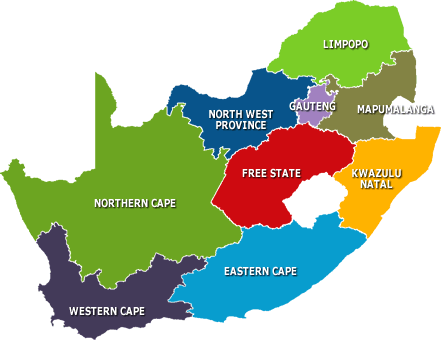 Community Broadcast projects
3
5
Print & Digital media projects
1
2
1
4
1
1
2 projects (broadcast and print) approved for funding in Northern Cape in Q3 - Kurara FM and Kuruman Chronicle
2
3
2
2
2
20
Programme 3: Performance – Q1 & Q2 2016/17
21
Programme 3: Performance – Q1 & Q2 2016/17
17
Programme 4: Performance – Q1 & Q2 2016/17
18
23
Programme 5: Performance – Q1 & Q2 2016/17
19
Programme 1: Performance – Q1 & Q2 2016/17
10
Programme 1: Performance – Q1 & Q2 2016/17
Additional to project monitoring activities, the Board requested the compilation of a report reviewing municipal advertising spend on community media across South Africa. This was completed and submitted to the Board during Q2. 

Footnote:
Monitoring of a project takes place while the funding of the project is in progress.
Evaluation of a project takes place at the conclusion of the funding of the project.
21
Programme 1: Performance – Q1 & Q2 2016/17
Footnote
*A contracts management strategy is in place but, per MDDA procedures, is reviewed on an annual basis.
** A Contracts Register with Grantees and Service Providers  is in place but, per MDDA procedures, is reviewed on an annual basis.
22
Programme 1: Performance – Q1 & Q2 2016/17
Footnote
*A Finance Manual  is in place but, per MDDA procedures, is reviewed on an annual basis.
23
Programme 1: Performance – Q1 & Q2 2016/17
24
Programme 1: Performance – Q1 & Q2 2016/17
25
Financial Performance - Income
26
Financial Performance - Expenses
27
Issues raised by Portfolio Committee
The CEO position has been permanently filled as of 1 January 2017
Four other critical positions have been filled as of 1 January 2017: Company Secretary, Risk Specialist, Internal Audit Officer and Supply Chain Management Officer
The Social Impact study is to be completed prior to end of financial year
The MDDA has begun engaging the four mainstream print media houses in an effort to offer community media print an opportunity to operate with minimal interference and direct competition
A meeting has been held with the Competition Commission to address unfair competition
The MDDA is in the progress of drawing up a strategy to intensify its support to Disability projects
The MDDA is piloting an outreach/public campaign in 4 provinces to raise awareness of MDDA, commencing before the end of the current financial year
The MDDA is initiating a partnership with GenderLinks around Women in Media and Violence against Women
A focused training initiative on governance will be launched to enable the community media to participate in the policy discourse in the sector
A partnership has been entered into with SEDA on business enterprise development for the community-based media
28
Audit dashboard
MDDA has formulated a dashboard to track progress against audit findings raised by the Auditor General in the 2015/2016 financial year. 

As at end of Quarter 2 a total of 23 out of 36 (64%) of findings have been addressed. 

Progress will be reported in Quarter 3 and Quarter 4 as crucial vacancies are filled during the remaining quarters.
29
[Speaker Notes: Insert the issue of the investment policy to be approved so that we are able to demonstrate a plan to reinvest in viable schemes]
Audit Dashboard per section
30
Thank you
31